МОУ «Гимназия №1 г.Волоколамска»
Тема урока 
«Числа от 1 до 10. Закрепление».
Учитель начальных классов
Бушуева Л.А.
2011 г.
Теремок «Смекалка».
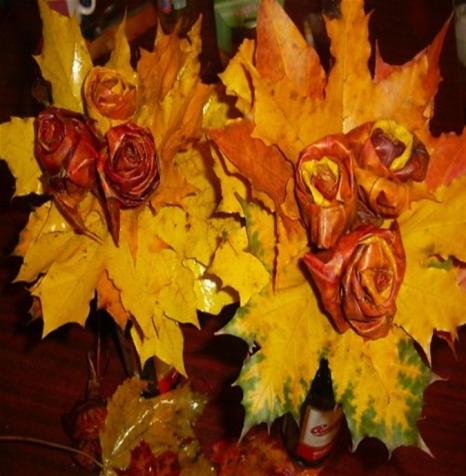 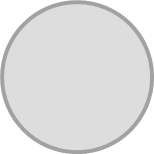 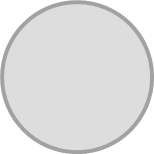 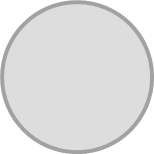 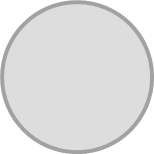 6
8
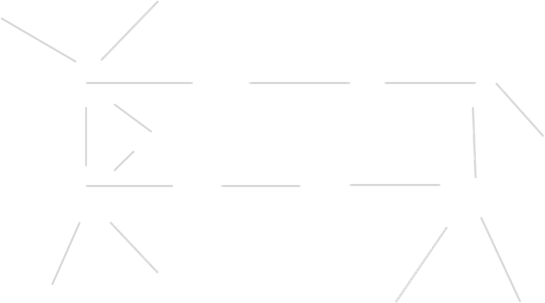 3+2=
5
5-1=
4
5+1=
6
9-5=
4
2+1=
3
4-2=
2
6+1=
7
Рисунки и фотография взяты с сайта
http://images.yandex.ru